KAJIAN PERBANDINGAN IKAN PATIN (Pangasius. sp) DAN PATI JAGUNG SERTA  LAMA PENGERINGAN TERHADAP KARAKTERISTIK PASTA KERING JAGUNG
MEIDA NURYANI ROHMAH
12.302.0126
Pembimbing Utama
Ir. Willy Pranata Widjaja., M.Si, PhD
Pembimbing Pendamping
Dr. Tantan Widiantara, ST, MT.,
Dosen Penguji
Istiyati Inayah, S.Si.,M.Si.
LATAR BELAKANG
Menurut (SNI) 01-3777-1995.Pasta (makaroni) merupakan bahan makanan yang dibuat dari campuran tepung terigu dan bahan makanan lain yang dicetak ke dalam berbagai bentuk dan dikeringkan dengan atau tanpa bahan tambahan makanan.
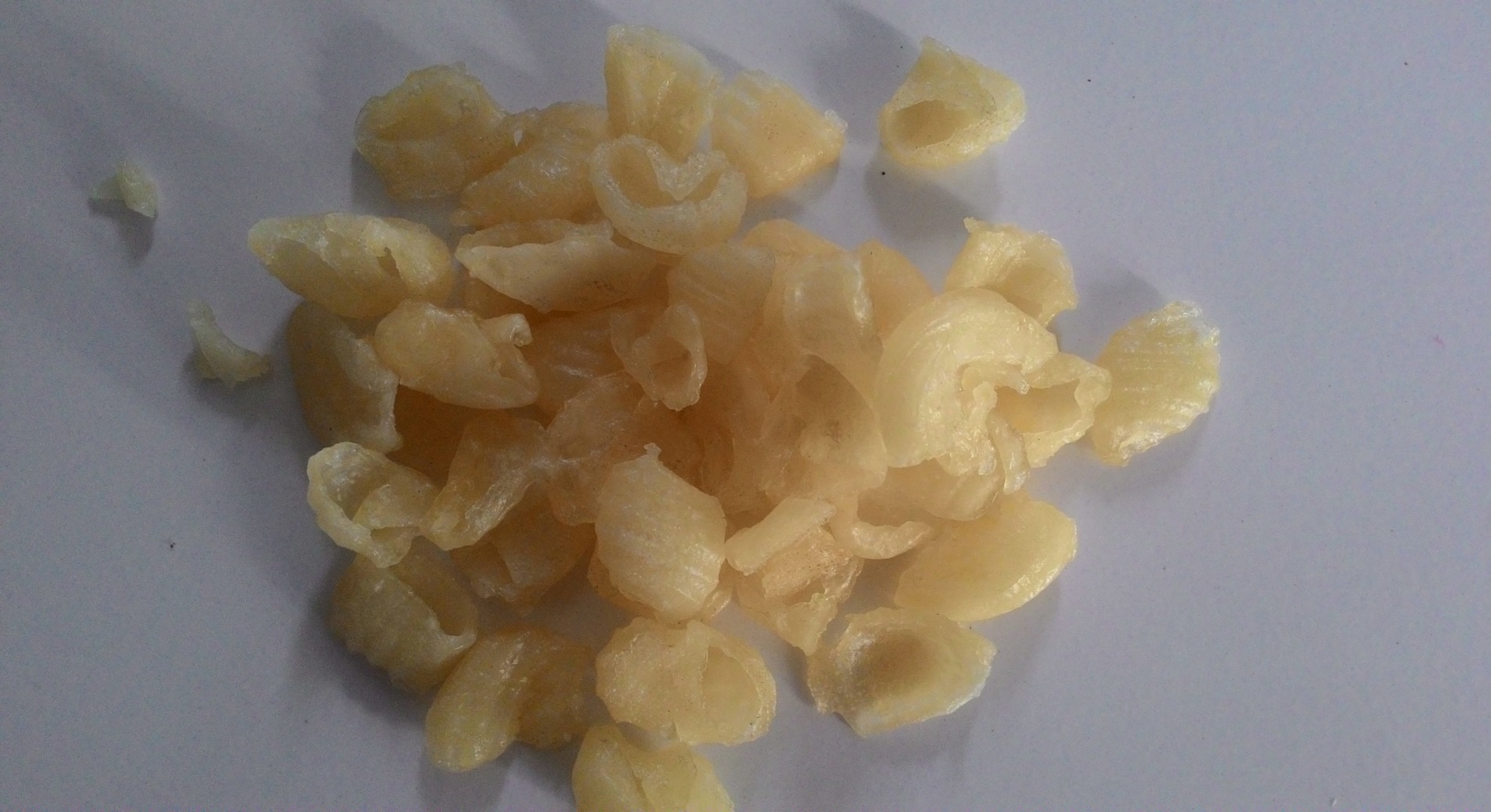 IDENTIFIKASI MASALAH
1. Bagaimana pengaruh perbandingan ikan patin dengan pati jagung terhadap karakteristik pasta kering jagung?
2. Bagaimana pengaruh lama pengeringan terhadap karakteristik pasta kering jagung? 
3. Bagaimana pengaruh interaksi perbandingan ikan patin dengan pati jagung serta lama pengeringan terhadap karakteristik pasta kering jagung?
Maksud dan Tujuan
MANFAAT PENELITIAN
Diharapkan dapat menekan angka impor gandum Indonesia.
Memperkaya jenis produk olahan pati jagung.
Meningkatkan konsumsi produk perikanan.
Meningkatkan nilai ekonomis ikan patin.
Merupakan inovasi produk pasta kering yang berbeda dengan produk pasta kering lainnya.
KERANGKA PEMIKIRAN
HIPOTESIS PENELITIAN
Tempat dan Waktu Penelitian
Penelitian dilakukan di Laboratorium Teknologi Pangan, Universitas Pasundan, Jl. Dr. Setiabudhi No. 193, Bandung. Waktu penelitian dilakukan pada bulan November 2016 sampai dengan selesai.
Bahan-bahan yang Digunakan
Bahan Baku :
Bahan Analisis :
Garam kjeldahl 
Asam sulfat pekat (H2SO4) 
NaOH 30%
Na2S2O3 5% 
Granul seng 
HCl
Aquadest
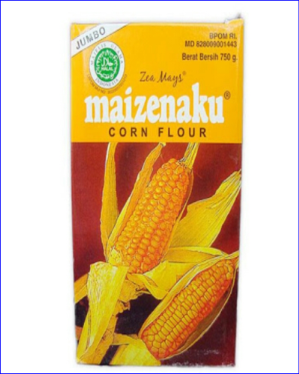 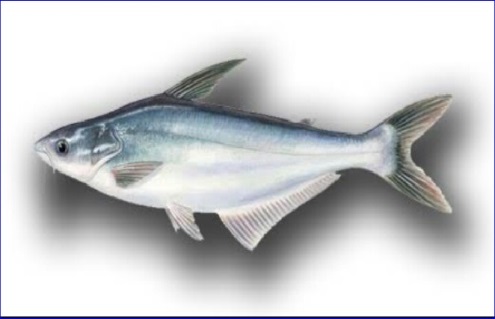 Ikan Patin
Ikan Patin
Pati Jagung
Pati Jagung
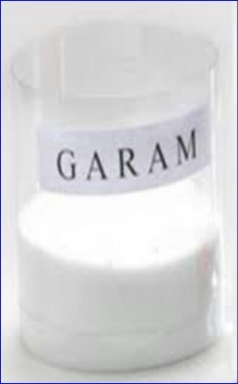 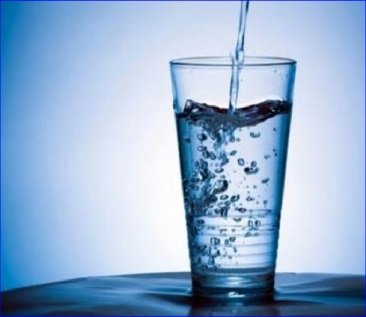 Garam
Air
Alat-alat yang digunakan
Pembuatan Pasta Kering Jagung :

Sendok stainless steel
Tunnel dryer
Neraca digital
Baskom 
Pisau
Saringan
Kompor gas
Alat pencetak
Loyang plastik.
Analisis :
Labu kjedahl
Labu takar
Pipet volumetrik
Pipet ukur
Gelas kimia
Alat destilasi
Kondensor
Erlenmeyer
Buret
Bunsen 
Kaki tiga
Kawat kasa 
Statif
Batu didih
Metode Penelitian
Penelitian Pendahuluan
	Penelitian pendahuluan bertujuan untuk menentukan jenis olahan ikan patin terpilih yang akan digunakan untuk penelitian utama, dimana terdiri dari tepung ikan patin dan ikan patin lumatan. 
	Untuk memilih formulasi terpilih dilakukan penilaian berdasarkan uji hedonik terhadap 30 orang panelis, dengan atribut yang diamati yakni warna, rasa dan aroma pasta kering jagung.
Rancangan Perlakuan
Penelitian Utama
Faktor (A) yaitu perbandingan ikan patin dan pati jagung
	a1 = 1:2
	a2 = 1:1,5
	a3 = 1:1
Faktor (B) yaitu lama pengeringan
	b1 = 80 menit 	
	b2 = 90 menit
	b3 = 100 menit
Rancangan Percobaan
Model Eksperimen Interaksi Pola Faktorial (3x3)
Tata Letak Rancangan Acak Kelompok

Kelompok I :


Kelompok II :


Kelompok III:
Rancangan Analisis
Jika Fhitung ≤ Ftabel pada taraf 5% maka tidak ada pengaruh antara rata-rata dari setiap perlakuan, artinya perlakuan yang diberikan tidak berpengaruh terhadap mutu pasta kering jagung maka hipotesis ditolak.
Jika Fhitung> Ftabel, pada taraf 5% maka adanya pengaruh antara rata-rata dari setiap perlakuan, artinya perlakuan yang diberikan berpengaruh terhadap mutu pasta kering jagung yang dihasilkan, maka hipotesis diterima dan selanjutnya dilakukan uji jarak berganda Duncan pada taraf 5%.
Tabel ANAVA untuk Rancangan Faktorial (3x3) dalam Rancangan Acak Kelompok
Rancangan Respon
Respon Organoleptik

Uji hedonik terhadap sampel Pasta Kering Jagung dilakukan dengan melibatkan 30 orang panelis dan diminta untuk memberikan penilaian terhadap warna, rasa, aroma dan tekstur.
Respon Kimia

Penentuan Kadar air dengan metode Gravimetri.
Penentuan kadar Protein dengan metode Kjedahl.
Diagram Alir Penelitian Pendahuluan
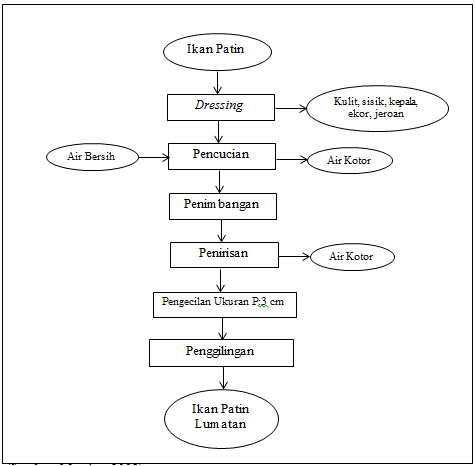 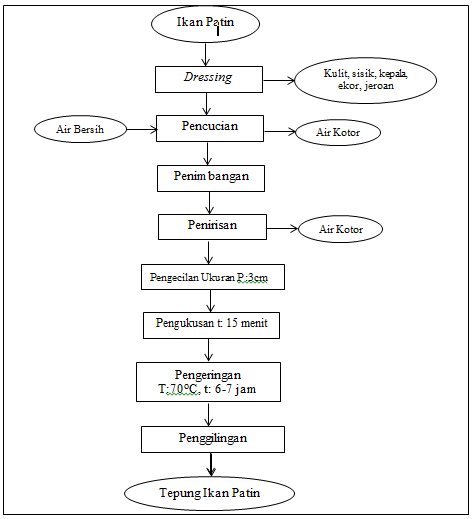 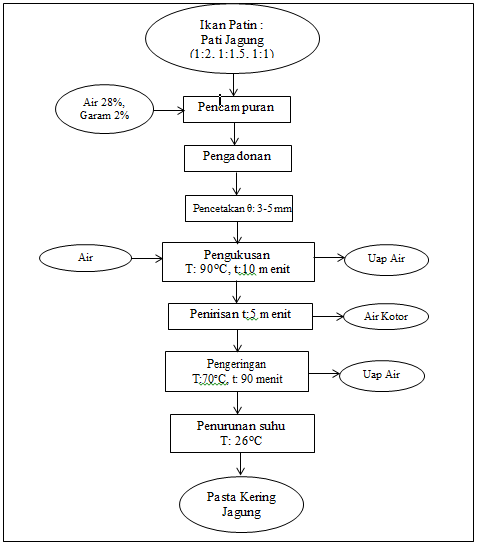 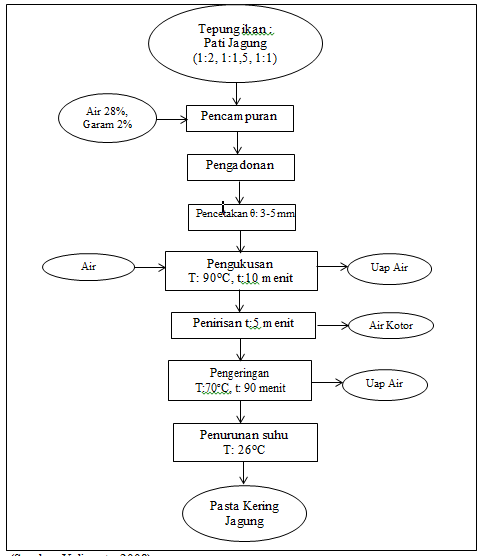 Diagram Alir Penelitian Utama
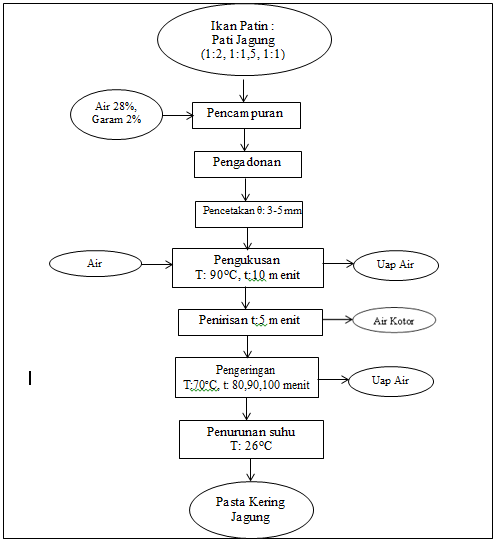 Penelitian Pendahuluan
Jenis Pengolahan Ikan yang Terpilih
Penelitian Utama
Respon Organoleptik
Rasa
Pengaruh Perbandingan Ikan Patin dan Pati Jagung Terhadap Atribut Rasa



Tekstur
Berdasarkan  hasil penelitian menunjukkan bahwa perbandingan ikan patin dan pati jagung, lama pengeringan dan interaksinya tidak berpengaruh nyata terhadap tekstur pasta kering jagung.
Warna
Pengaruh Perbandingan Ikan Patin dan Pati Jagung Terhadap Atribut Warna




Aroma
Pengaruh Interaksi Perbandingan Ikan Patin dan Pati Jagung serta Lama Pengeringan Terhadap Atribut Aroma
Respon Kimia
Kadar Air
Pengaruh Interaksi Perbandingan Ikan Patin dan Pati Jagung serta Lama Pengeringan Terhadap Kadar Air
Kadar Protein
Pengaruh Interaksi Perbandingan Ikan Patin dan Pati Jagung serta Lama Pengeringan Terhadap Kadar Protein
Kesimpulan
Hasil penelitian pendahuluan didapatkan perlakuan ikan patin terhadap respon organoleptik yaitu dengan menggunakan ikan patin lumatan dengan perbandingan 1:1 dengan waktu pengeringan 90 menit.
Hasil penelitian utama didapatkan bahwa perlakuan perbandingan ikan patin dan pati jagung (A) memberikan pengaruh nyata terhadap respon organoleptik yaitu warna, aroma,dan rasa serta respon kimia yaitu kadar air dan protein. Lama pengeringan (B) memberikan pengaruh nyata terhadap respon organoleptik yaitu rasa, warna dan aroma serta respon kimia yaitu kadar air dan kadar protein. Interaksi perbandingan ikan patin dan pati jagung (A) serta lama pengeringan (B) berpengaruh nyata terhadap aroma , kadar air dan kadar protein pada pasta kering jagung.
Interaksi perbandingan penambahan ikan patin dan pati jaguntg serta lama pengeringan berpengaruh terhadap aroma, kadar protein dan kadar air pada pasta kering jagung.
Saran
Perlu dilakukan penelitian lebih lanjut terhadap pengaruh respon kekenyalan produk pasta kering jagung.
Perlu dilakukan penelitian lebih lanjut mengenai umur simpan dari produk pasta kering jagung.
Sebaiknya ketika proses pemadatan adonan dilakukan berkali kali agar permukaan adonan menjadi halus dan ketika pencetakan disarankan proses dilakukan dengan cepat untuk mengurangi adonan  pasta kering jagung yang rapuh.
Alhamdulillah 
Terimakasih